McKinney-Vento Meeting
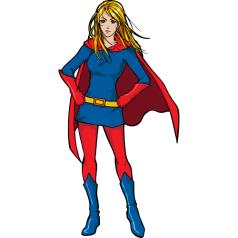 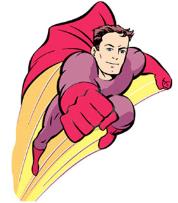 Welcome, Superheroes
January 25, 2017
Welcome!
Today’s Agenda
8:30-9:00-Welcome, Learning Objectives, and CDE Program Updates
9:00-9:15-ESSA Updates
9:15-10:15 Data, data, data
10:15-10:30 Break
10:30-10:50 District Highlight 
10:50-11:05 Data Conclusions and Next Steps
11:05-11:45 Determining a Title I Set Aside
11:45-1:00 Lunch
1:00-1:30 Early Childhood 
1:30-2:15 McKinney-Vento State Plan Review and Feedback
2:15-2:30 Break
2:30-3:00 District Highlight on Community Partnerships
3:00-3:15 Wrap up
3:15-3:30 Grants Fiscal Update: Subgrantees
2
Learning Objectives
Be able to understand your district’s data and create a plan for reliable submissions
Understand the heightened coordination between Title I and McKinney-Vento at the local level and how this assists your district in meeting the needs of students experiencing homelessness
Understand the new preschool regulations and how they relate to your role in serving young children experiencing homelessness
Understand the role the Consolidated State Plan plays in directing the work at the state and local level and provide meaningful feedback
Know how to access information that will assist you in your role
3
Find Your Fellow Superheroes
Rules:
-The four people must be from another district (go network!)
-Introduce yourself, tell your district and your role
-Write the individual’s name in the box 
-Once you have found a “Bionic Liaison”, ”Super Director”, “Iron Counselor” and “Amazing Advocate”, please sit back down
4
CDE Responsiveness to Your Identified Needs
Today’s agenda based on feedback from field
CDE training videos (emaze) release and status
McKinney-Vento Overview
McKinney-Vento for Transportation Staff
McKinney-Vento for Food and Nutrition Staff
McKinney-Vento for Registration Staff
McKinney-Vento for School Staff 
Release later this spring
Refining content and gaining final approval
Just hit “play”
5
Accessing Resources: Introduction of Regional Consultants
6
ESSA Updates: Big Picture
We are now Title IX, Part A
Please be sure to add “Part A”
We are transitioning to provisions under ESSA
McKinney-Vento: October 1, 2016
Consolidated State Plan
The “how” of ESSA implementation
Submitted to U.S. Department of Education on April 3, 2017
Stakeholder input sought
Peer reviewed 
Requires certain assurances and descriptions
7
Highlights of Major Changes
Title I coordination at state and local levels
Local liaisons must be able to carry out their duties described in the law, disseminate public notices of rights, ensure school personnel receive professional development
School stability
“Presume’ it is in the best interest to remain at school of origin
Consider student-centered factors
School of origin now includes feeder schools and preschools
Credit accrual and college readiness
States must have procedures to to identify and remove barriers that prevent students from receiving appropriate full or partial coursework while attending a prior school
Local liaisons must implement procedures to remove barriers that prevent homeless children and youth from receiving credit for full or partial coursework completed at prior school
State plans must describe how homeless youth will receive assistance from school counselors to advise, prepare and improve their readiness for college
Not an exhaustive list
Please see resources on next page
8
ESSA Resources for Implementation
NCHE (National Center for Homeless Education)
Technical assistance organization for U.S. Department of Education (USED)
Upcoming Webinars
School Selection Changes Under ESSA: January 30 12:00-1:00 MT/February 21 12:00-1:00 MT
Determining McKinney-Vento Eligibility: February 7 12:00-1:00 MT
Paving the Way to College for Students Experiencing Homelessness: February 28 12:00-1:15 MT
U.S. Department of Education 
Education for Homeless Children and Youths Program Non-Regulatory Guidance released on July 27, 2016 found at: https://www2.ed.gov/policy/elsec/leg/essa/160240ehcyguidance072716.pdf
NAEHCY (National Association for the Education of Homeless Children and Youth)
Summary of Major Amendments on Homelessness and Foster Care in “The Every Student Succeeds Act of 2015” found at: http://www.naehcy.org/sites/default/files/dl/legis/eseafinalsummary12-4.pdf
9
Let’s Process!
Find your Bionic Liaison partner
Shorter person goes first and you will have 3 minutes
Superhero #1: Complete this sentence frame
In my role as ___________________, I will gain further knowledge about ESSA by ______________________________.

Superhero #2: Complete this sentence frame
One way ESSA seeks to better serve students experiencing homelessness is by ______________________________________.
10
Data, Data, Data
Assuring District Data Reliability
11
Building Background: Terms to Know
Local Access Manager (LAM)
Individual responsible at the district level for submitting reports to CDE in the data pipeline
Student Information System(SIS)/Information Management System (IMS)
Systems districts utilize to house student information (Infinite Campus, PowerSchool, etc.)
Data Pipeline
Common term for the data pipeline which flows from district to CDE
Secure portal to which LAMs upload data
Online Survey Instrument
Statewide tool utilized by State Coordinator for Homeless Education
Developed in partnership with NCHE
12
Data Quality: Overview
The “What” of what we are reporting
Under ESSA, we must report data on graduation rates and student assessment for McKinney-Vento students
Accurate data is now increasingly important
Will be compared nationally
Must be able to de-duplicate at the state level by SASID (State Assigned Student ID) before submission to U.S. Department of Education
Grade level, primary nighttime residence, subgroup status, 17-18 assessment data and graduation rates
Need to be tied to SASID to report accurately
13
Data Quality: Overview
The “Why” of what we are reporting
Numbers are submitted to U.S. Department of Education released to stakeholders (politicians, governor’s office, nonprofits, HUD, etc.) and the press by state, county and district levels
Give us an accurate picture of the state, what we’re doing well, where we need improvements, resources, etc. 
Helps assist state and districts in strategic planning
Helps state articulate why and where we need more resources-ex. Liaison capacity
HUD: “Opening Doors”
Prevent and end homelessness for families with children and youth by 2020
14
Two Pipelines
NCHE
Press
Reconcile at CDE
U.S. Department of Education
Stakeholders
IMS
Can De-Duplicate at State by SASID
15
Let’s Process
Find your Super Director 
Individual with the earlier birthday month (example: April versus September) goes first. You will have 5 minutes. 

Superhero #1: Explain the new data requirements under ESSA. 

Superhero #2: Explain the importance of assuring the data submitted through the data pipeline is correct and how it is used.
16
Self-Assessment Tool
This is NOT a test. 
It will not be collected. It’s for your district’s use. 
Please complete the top portion.

When you’re done with the top portion, please go see Tricia for your district’s numbers (Section 2). 

Complete section on back (Section 3).
17
Reconcile with Actual Numbers: Discussion
Recurring Themes with Data Discrepancies at District Level
Need for closer communication between individuals identifying students and the LAM or those responsible for data reporting
May be speaking different languages
Assuring student data is correct year-to-year (rollover) 
What is your district’s procedure for requalifying students? 
ESSA provides new opportunity for data reliability-not seen before
Online Survey Instrument has been sufficient in the past; no longer the case due to graduation, assessment and de-duplication requirements 
Statewide Numbers (LEA Only)
22,931 (liaison) vs 24,846 (IMS)=1,915
3,394 by SASID
18
Building Capacity: LAM Data Pipeline
19
Two Pipelines: What We Have Now
NCHE
Press
Reconcile at CDE
U.S. Department of Education
Stakeholders
IMS
20
Ideal Data Flow for Future
21
Our Role
Help assure the two pipelines have accurate information and are equal at the local level
Suggested activities
Determine your district’s LAM
Reconcile your MV list with what is in your IMS monthly
Create an internal procedure for letting Food and Nutrition know and marking in IMS MV students ASAP
Determine year-over-year procedures to end date students no longer MV eligible and requalify those that are still eligible
NCHE has a letter you can use and modify
22
Break
23
District Perspective on Rollover
Cathy Ebel-Mesa County Valley School District 51
24
MV Data Management and Collection
In District 51, Mesa County CO
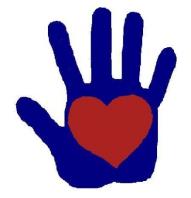 Synergy SIS
Synergy student management system and REACH excel file
Students flagged in the system by REACH staff
Students added to excel file as they are identified
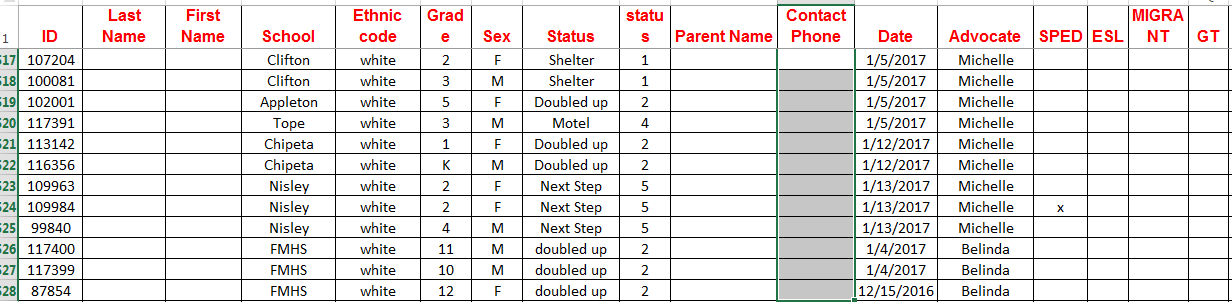 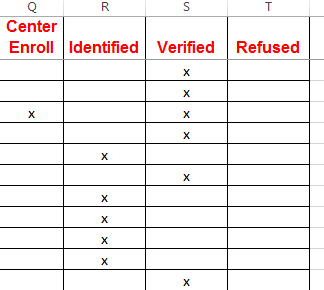 Roll-Over data
Previously identified students from last school year are rolled over and coded with a “Z”
Staff pulls a Query for this code
Those families/youth are contacted to either remove from the lists or re-enroll for the new school year
Monitoring
School numbers are monitored quarterly with 10% rule being used to identify which schools need some additional training and support
All youth/families given a survey regarding school based response and support to identify schools needing some additional training and support
Data, Data, Data Conclusions
Questions? 
Think about next steps
Support from the State
Will be working with IMS to disseminate information
Coordination to assure LAMs receive the same information
Will be creating benchmarks for state to meet data requirements
32
Hand Up, Stand Up, Pair Up
Find 5 people to talk to 
What is your district’s procedure for assuring students are rolled over correctly? Or, if you aren’t sure, what are some ideas you’ve gotten today that you can utilize in your district?
33
Title I Set Aside
New Provisions Under ESSA
34
Title I Set Aside: Overview and Your Role
What’s a Set Aside? 
Reservation of Title I funds to address the needs of children and youth experiencing homelessness

MV students are automatically eligible for Title I services, regardless of if their school receives Title I funds (ESEA section 1115(c)(2)(E)
Over 90% of schools receive Title I Funds, only 22% receive MV grant*
Colorado has 16 subgrantees (14 districts and 2 BOCES)

Guidance from NCHE on determining set asides
https://nche.ed.gov/downloads/briefs/titlei.pdf





*National Center for Homeless Education. (2013). Education for Homeless Children and Youths Program data collection summary. Greensboro, NC: National Center for Homeless Education. Retrieved from http://center.serve.org/ nche/downloads/data-comp-0910-1112.pdf
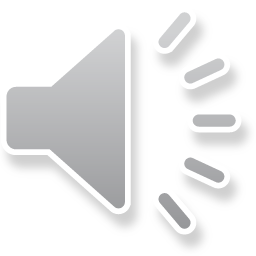 35
Changes for Title I, Part A of ESEA Under ESSA (2017-2018)
State must include in its Title I State plan a description of how the plan is coordinated with the McKinney-Vento Act (ESEA Section 1115(c)(2)(E))
LEA receiving Title I, Part A funds must include in its local plan a description of how the plan is coordinated with the McKinney-Vento Act and describe the services provided to homeless (ESEA sections 1112(a)(1)(B) and (b)(6))
LEA must reserve sufficient Title I funds to provide services to homeless students who attend non-Title I schools that are comparable to those provided to students in Title I schools (ESEA 1113(c)(3)(A))
LEA plans should include a a description of the method used for determining the amount reserved, whether by needs assessment or some other method and how the liaison was consulted or involved in determining the set-aside (U.S. ED Guidance, G8)*

U.S. Department of Education. (2016). Education for Homeless Children and Youths Program Non-Regulatory Guidance: Title VII-B of the McKinney-Vento Homeless Assistance Act, as amended by the Every Student Succeeds Act. Washington D.C.: U.S. Department of Education. Retrieved from: https://www2.ed.gov/policy/elsec/leg/essa/160240ehcyguidance072716.pdf
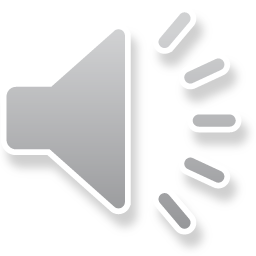 36
Determining a Set Aside
Strategies may include:
Look at homeless student enrollment averages or trends in the district over a two- or three-year period and average the per-pupil cost of providing Title I-funded services in the the current fiscal year and multiplying those two numbers (U.S. ED Guidance)*
Determining a percentage of Title I, Part A funds for the homeless set-aside (NCHE)**
Matching the amount of the McKinney-Vento subgrant dollars received by the LEA, if applicable (NCHE)**
Adjusting previous set-aside amounts based on past set-aside expenditures and trend data such as the number of homeless students identified, academic outcomes, and educationally related needs identified (NCHE)**
*U.S. Department of Education. (2016). Education for Homeless Children and Youths Program Non-Regulatory Guidance: Title VII-B of the McKinney-Vento Homeless Assistance Act, as amended by the Every Student Succeeds Act. Washington D.C.: U.S. Department of Education. Retrieved from: https://www2.ed.gov/policy/elsec/leg/essa/160240ehcyguidance072716.pdf
**National Center for Homeless Education. (2014). Serving Students Experiencing Homelessness Under Title I, Part A. Greensboro, NC: National Center for Homeless Education. Retrieved from https://nche.ed.gov/downloads/briefs/titlei.pdf
37
Acceptable Uses and Supplanting
Uses should include those designed to assist homeless students with meeting state academic standards or to help them effectively take advantage of educational opportunities. 
All other sources must be exhausted before utilizing the Title I, Part A set aside
If the activity is provided to non-homeless students by district or community partnerships, federal funds may not be utilized (supplanting)
Example: If a district has a nonprofit that provides AP test fees for economically disadvantaged students, the district cannot use Title I funds for this. 
Federal funds cannot be used to supplant—take the place of, replace—the state and local funds used to offer those programs and services.
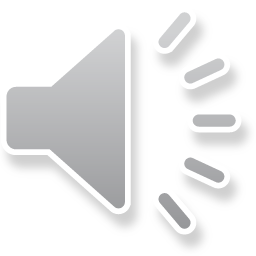 38
Let’s Process
Find your Iron Counselor
Taller person goes first and completes this sentence frame:
My district uses its Title I set aside to support MV students by __________________________________________________.
Shorter person goes second and completes this sentence frame:
My district involves the liaison in determining its Title I set aside by __________________________________________________.
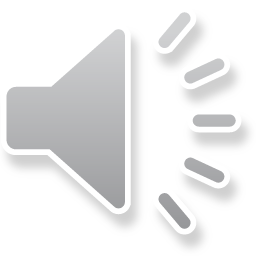 39
Lunch!
40
Early Childhood
Heather Craiglow, CDHS, Head Start Collaboration Office Director
Alberto Torres, Colorado Head Start Association, President
41
Let’s Process
Find your Amazing Advocate partner
You choose who goes first

Each of you share one thing new you learned about early childhood as it relates to students experiencing homelessness. 
Each of you share one thing you can (or currently) do to assist students in accessing ECE resources.
42
Consolidated State Plan Review
43
Homeless Education and McKinney-Vento Overview
Number of Colorado Public School Students experiencing homelessness in 2014-15:  24,685 students in grades PK-12  


The number of unaccompanied homeless youth identified and served in Colorado public schools in 2014-15: 2,052 students (55% increase since 2009-10)
Homeless Education and McKinney-Vento Overview
Title VII, B of McKinney-Vento Act reauthorized under ESSA has federal educational rights for students experiencing homelessness that all LEAs must meet
Purpose: To remove educational barriers facing children and youth experiencing homelessness, with an emphasis on educational enrollment, attendance, and success
All MV students are categorically eligible for Title IA and LEAs must reserve set-aside funding to help meet their needs
MV Supplemental Grant Program Overview
For FY16-17, Colorado received $696,654
Formula based on state poverty data
Approximately $27/student 
Eligible entities: All Colorado LEAs and BOCES are eligible to apply
75% distributed through competitive grants to grantees, 25% state administration and activities
State activities include: providing professional development, technical assistance, monitoring, evaluation,  coordination with other federal and state programs, responding to inquires from homeless parents and students, working with LEA Homeless Education Liaisons to improve identification and to heighten the awareness and capacity of the liaisons and personnel to respond to specific needs in the education of homeless children and youths
46
MV Supplemental Grant Program (cont.)
Colorado currently has 14 LEA grantees and 2 BOCES MV grantees
Grant cycle:  3-year cohort 
Grant ranges are from $10,000 minimum and $40,000 maximum
The average grant size: $32,656
Grant program funds supplemental programming that tracks and evaluates academic progress; LEA/BOCES school support and collaboration 
Priority is given to applicants that:
Serve the greatest need and are providing direct services to homeless children and youth (inclusive of preschool and high school age students)
Demonstrate high-level collaboration with Title I, Part A
Have established partnerships with homeless service providers and school personnel 
Next RFP to fund programs will be released for programs starting 2019-20 school year
47
McKinney-Vento and ESSA
ESSA requirements are connected with the consolidated state plan 
Submitted to USED by April 3, 2017
Will be how the state of Colorado implements ESSA
New requirements under the ESSA MV state plan include:
Removing foster care placement on 12/10/16
Increased specificity and intention regarding liaison capacity
Increased collaboration expectations with Title IA
Clearer preschool provisions
Increased credit accrual and college readiness assistance and procedures
48
Key Decision Points
McKinney-Vento Consolidated State Plan

What training or TA could CDE offer to build a more comprehensive program aimed at heightening the awareness of school personnel (liaisons, school leaders, attendance officers, teachers, enrollment personnel, and specialized instructional support personnel) on the specific needs of homeless children and youth? 

What supports are needed to ensure McKinney-Vento students receive appropriate full or partial credit upon transfer or transition to a new school? Examples from stakeholders: 
Awarding partial credit following district graduation/credit accrual policy
Heightened communication between districts, particularly for timely transcripts
Training across districts and sharing of best practices
What does your district do currently? Or, how might the state support this provision of ESSA?

Other feedback on DRAFT

http://tinyurl.com/zydkbqu
Please use the Note Catcher
49
Break
50
Highlighting District Practices
Community Partnerships: Jana Ramchander, Homeless Education Liaison, Thompson School District
51
Community Partnerships
Jana Ramchander, MSW
McKinney Liaison
Thompson School District
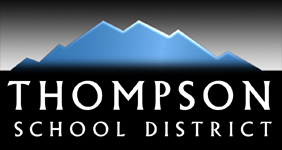 Purpose
Importance of Community Partnerships
Two specific examples: KidsPak and Thompson Education Foundation
Creative growth of programs
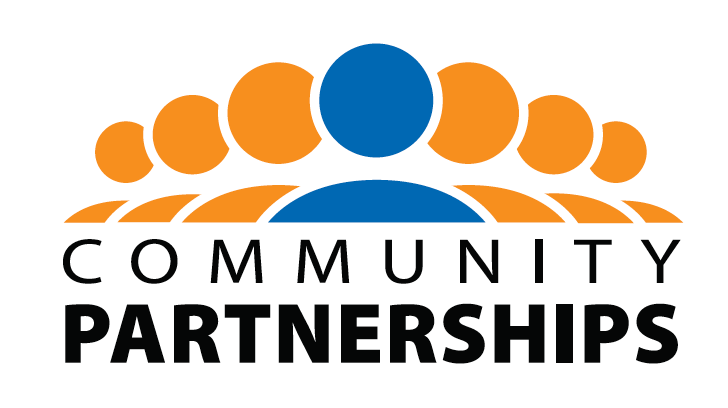 KidsPak
KidsPak is a weekend hunger relief program for children in the Thompson School District.
The program partners with each school in the District to provide weekend food packs that meets the nutritional requirements for children.
KidsPak is made up of Rotarians and community volunteers.
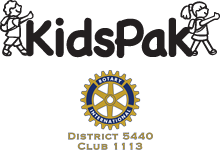 History of Program
2009       Elementary Schools
2011         Middle and High Schools
2013        Homeless Gear Collaboration
2015        Early Childhood students
2016        Snack Program for 18 Non title schools
2016        Turkey Meals for Holidays – (Albertsons            	          and Safeway)
KidsPak Distribution 2016-2017
Cost of Program
KidsPak  $65,000
Contributors:
Food Bank 
Homeless Gear
Subaru of Loveland
Individual Donors
Process
Presentation on Signs of Hunger
Point of contact in each building
Training provided at beginning of year
Electronic Submission Form
Food packed by volunteers
Delivered by volunteer drivers
Growth of Program
Unaccompanied Youth Packs
Motel Packs
Summer Food at Food Bank and Boys and Girls Club
Teen Section of Library
Salvation Army 
Food Pantry at Alternate High School
Turkey Meals for Holidays
Snack Program
Homeless Gear Collection
Success
Key Volunteer collaboration
Increased Awareness
Support from Leadership
Systematic district process
Expansion of program
Thompson Education Foundation- Homeless Assistance Fund
Thompson Education Foundation supports initiatives for students and staff in Thompson School District, Loveland, Colorado.

The Foundation holds a collection of funds that support various programs, projects, events and scholarships for Thompson School District.

The Homeless Assistance Fund was set up in 1996.
Donors
Staff at the Administration building
Private Individual Donors
Community Foundation 
Philo- retired teacher group
Give Next Foundation
Rotary Club-Governor’s Art Show
Loveland Ale Works
Cardboard Box City Fundraiser
Otter Cares
Cardboard Box Fundraiser
Use of Funds
Gas/ Grocery Cards
Walmart Cards
Motel Vouchers
Adult Bus Passes
Car Repairs
Family Shower Passes 
Unaccompanied Youth Needs:
Gas, medical, rent, car repairs, class trips
Collaboration Through TEF
TEF help advocate for Homeless Assistance Fund
Sends donors to help meet other needs: 	toothbrushes, coats
Flexibility with use of funds
Backpacks are assigned for McKinney students every year through TEF’s Backpack Program
Questions???
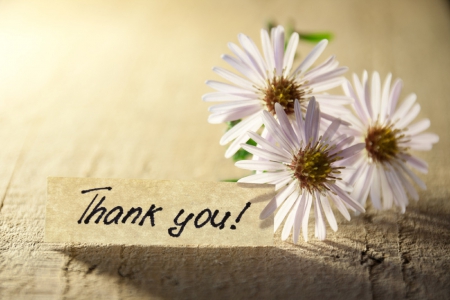 Thank You!
Wrap-up: Overview of Topics
What we’ve accomplished today:
ESSA Updates (Other)
Informational resources to access in your role
Data collection and requirements
Title I coordination and set asides
Early childhood
State plan
Networking with other districts through Four Square
Heard from districts on best practices (from meeting on October 4)
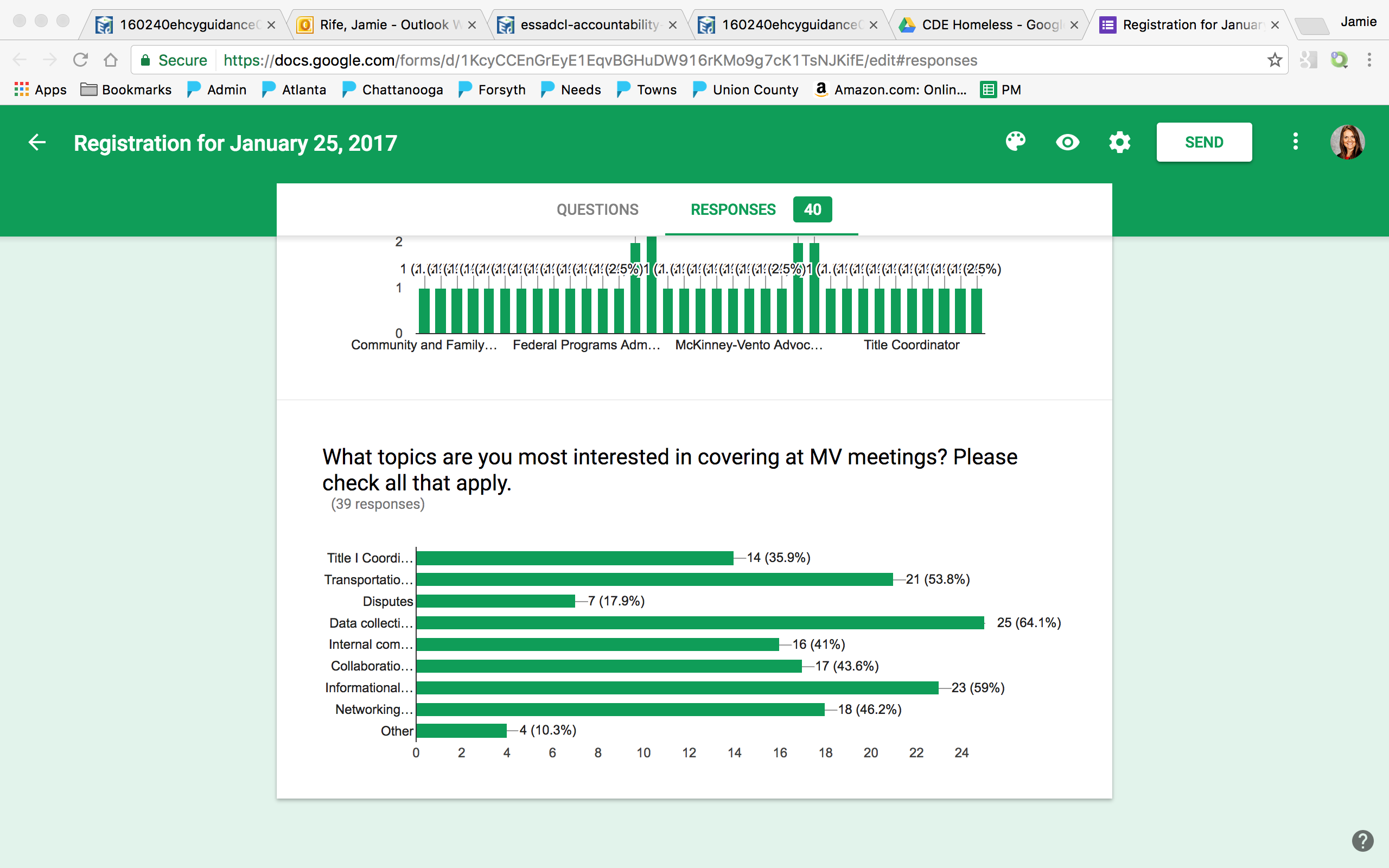 69
Next Meeting
Thank you, JEFFCO! 
April 12
Potential Topics:
Data privacy: MV status under FERPA and state statute with Jill Stacey (CDE)
Transportation
Disputes
Credit Accrual
Fees and fines
MV and school choice
Other? Please write on sticky note for parking lot
70
Mileage Reimbursement
Please see Tricia Walz, Program and Evaluation Assistant, for the form
In order to process, must have a Google Map or Mapquest attached
Accounting prefers that each individual does their own request
Only one per request
71
Kahoot
1. Please get out your smartphone, laptop, tablet, etc.
2. In your web browser, navigate to: kahoot.it 
3. Enter PIN that appears on the screen
4. Enter your screen name (everyone will see it!)
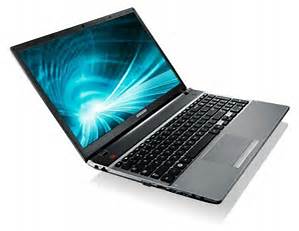 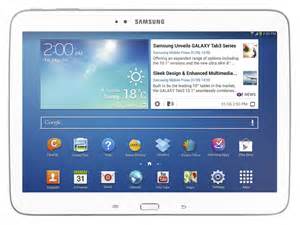 72
Feedback Form
Topics for next time
What went well for today
Constructive feedback on how to improve trainings
Other thoughts
73
Subgrantee Meeting with Grants Fiscal
74